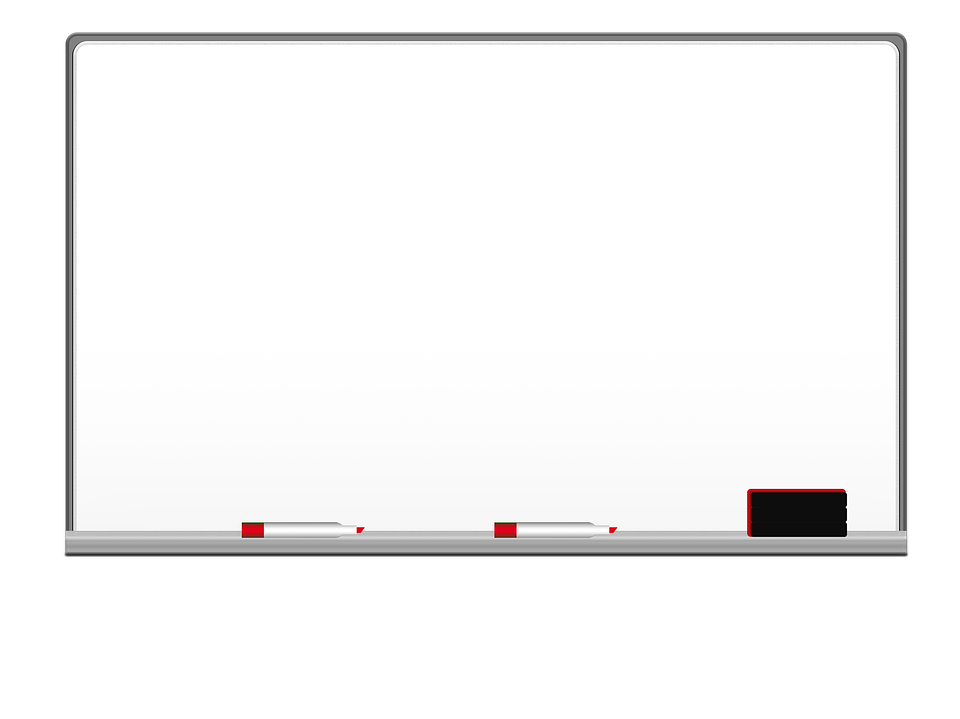 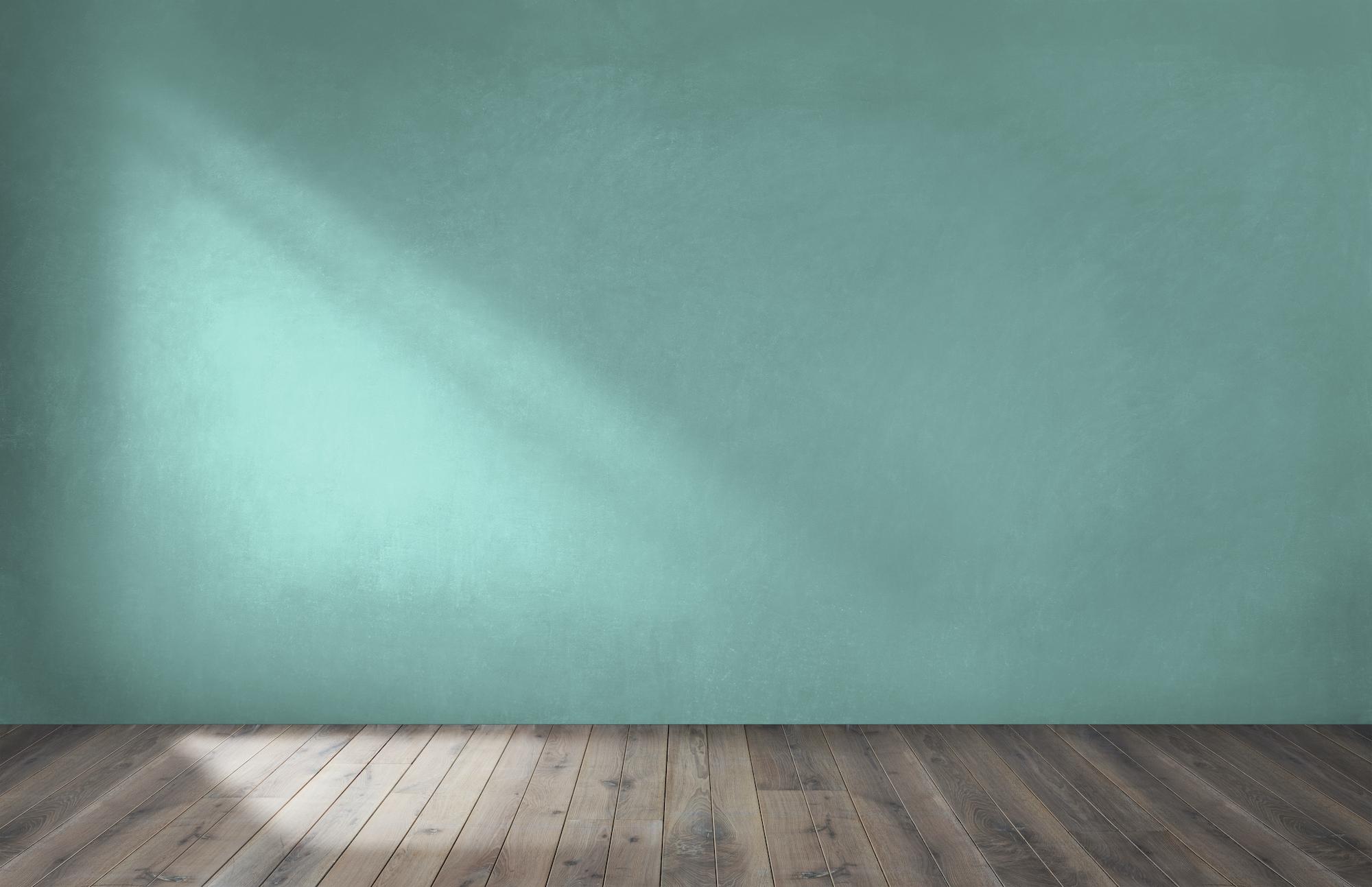 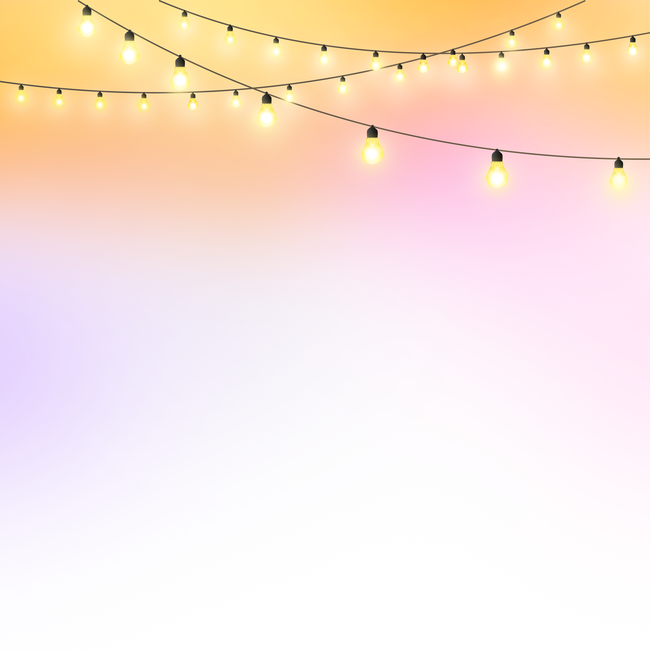 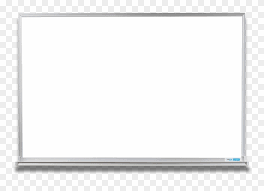 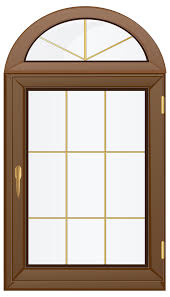 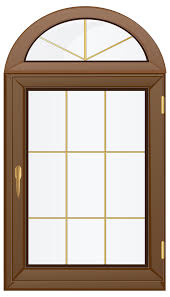 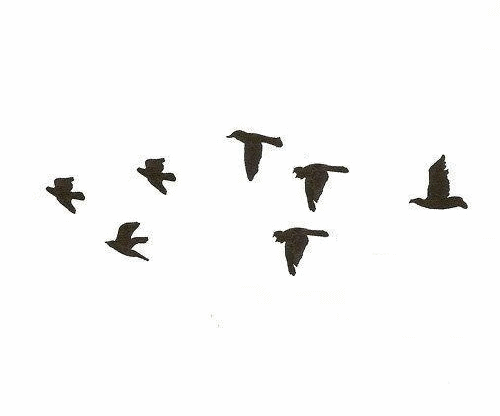 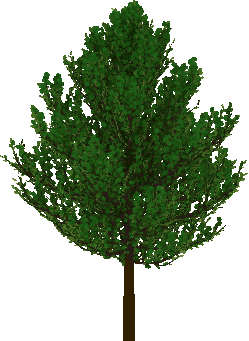 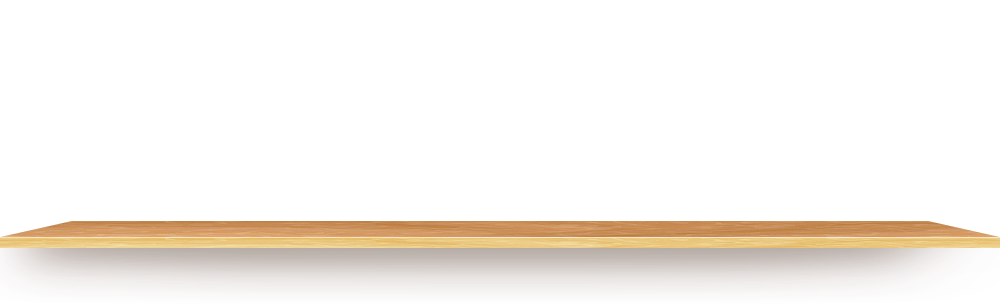 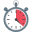 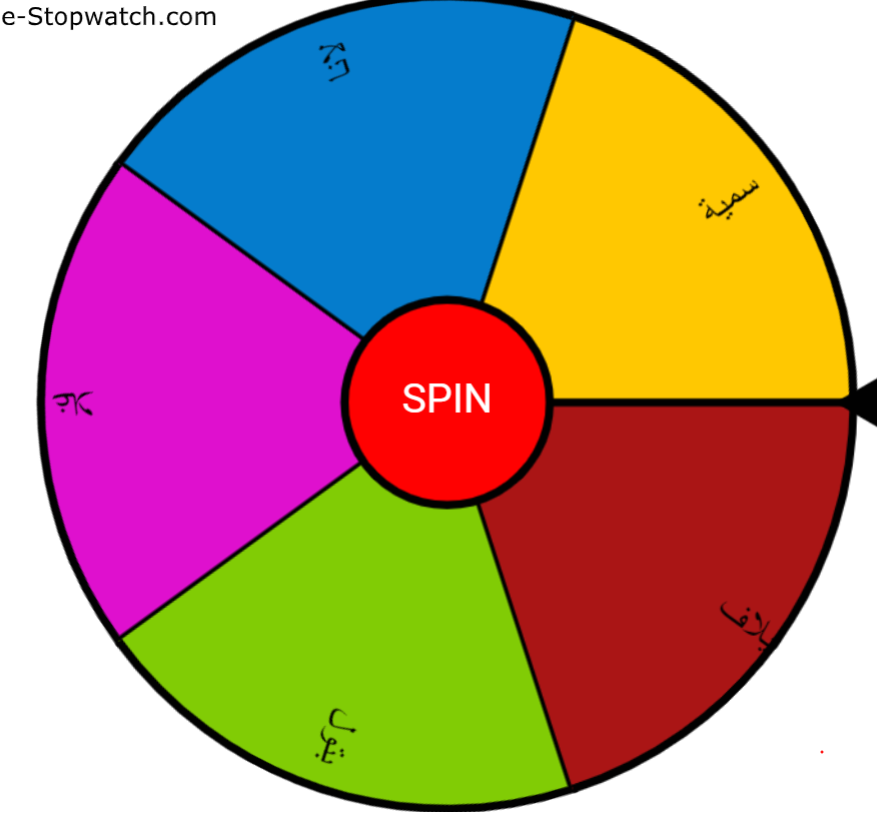 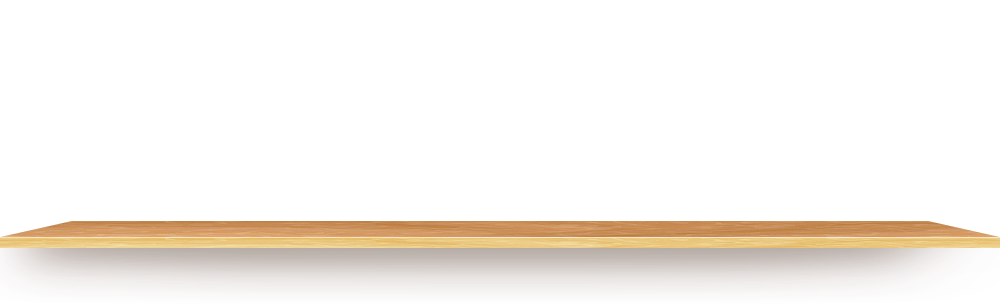 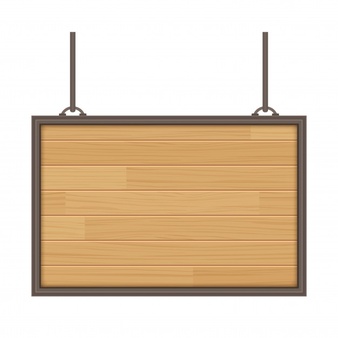 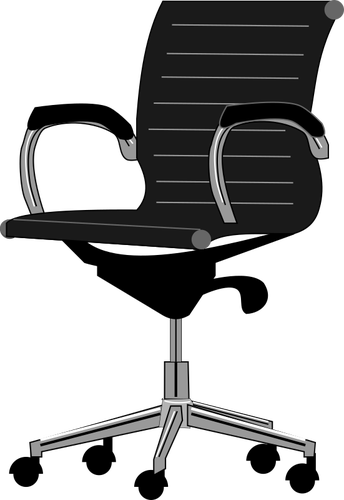 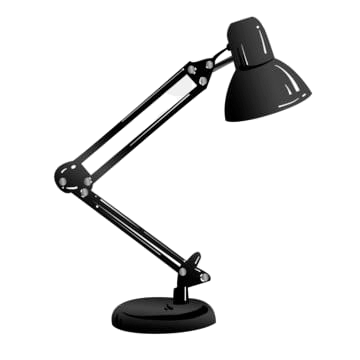 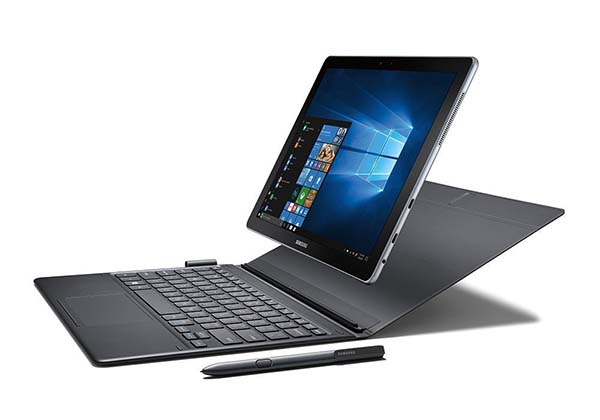 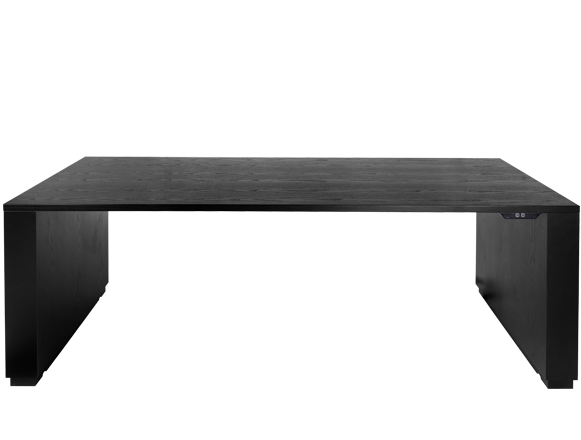 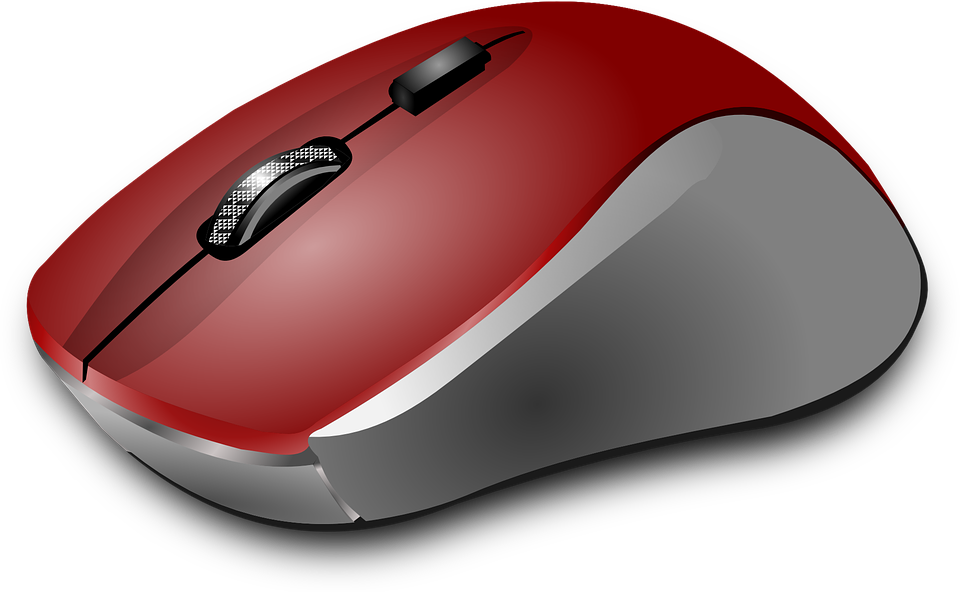 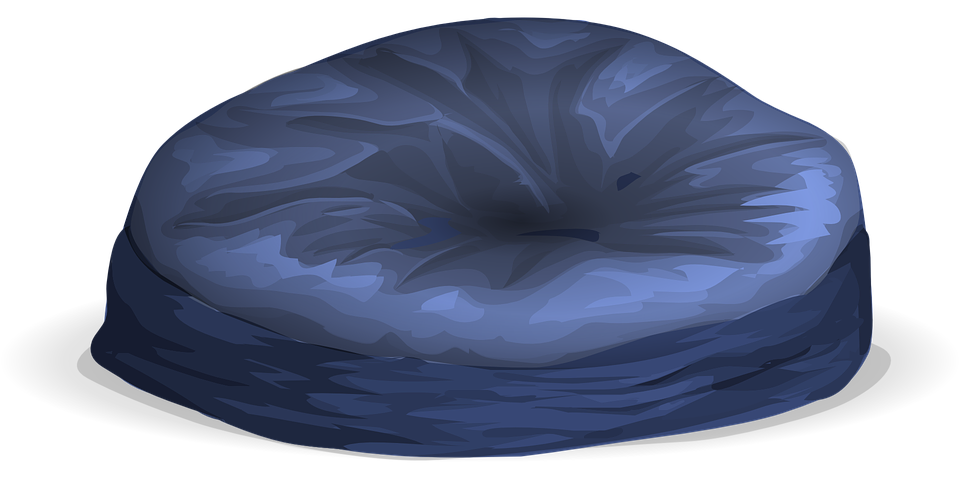 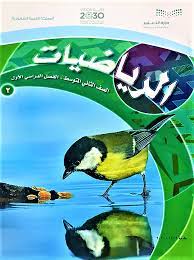 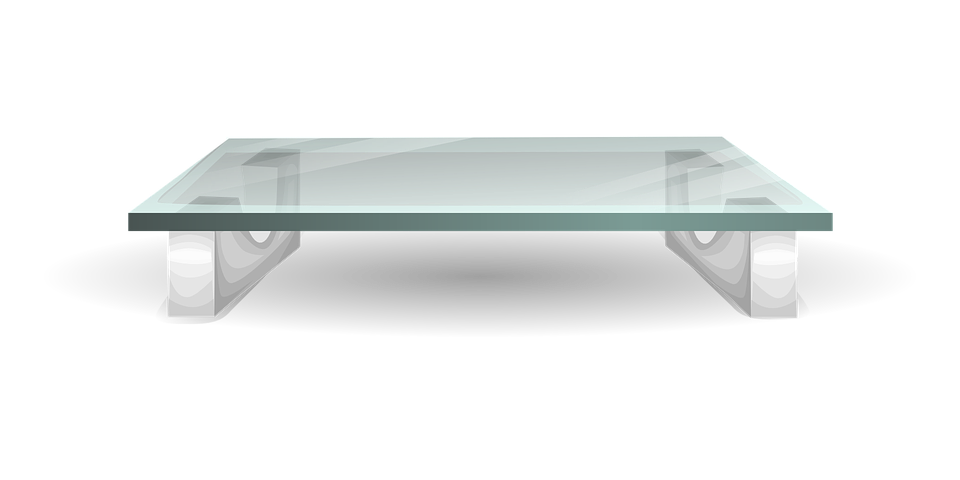 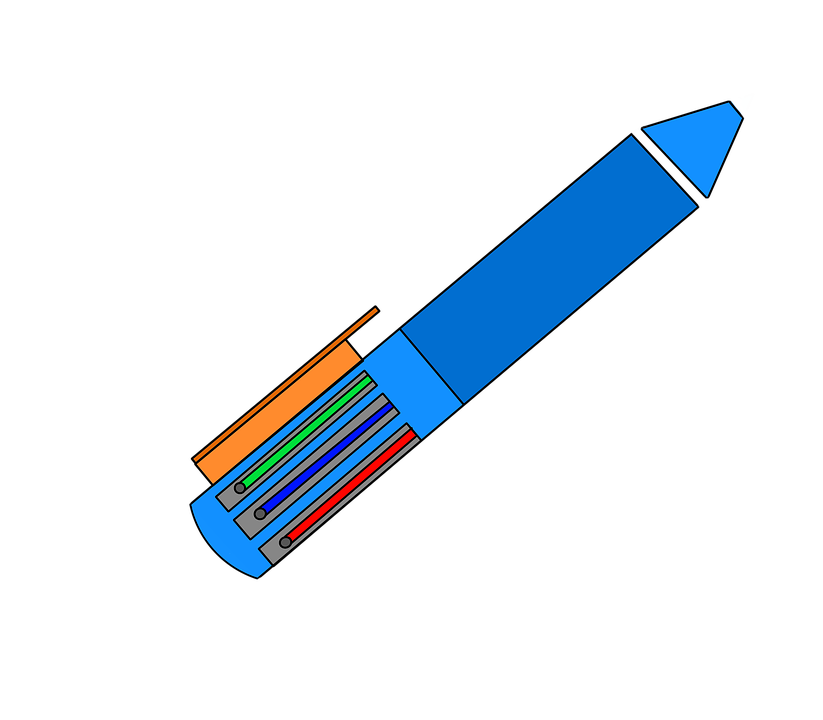 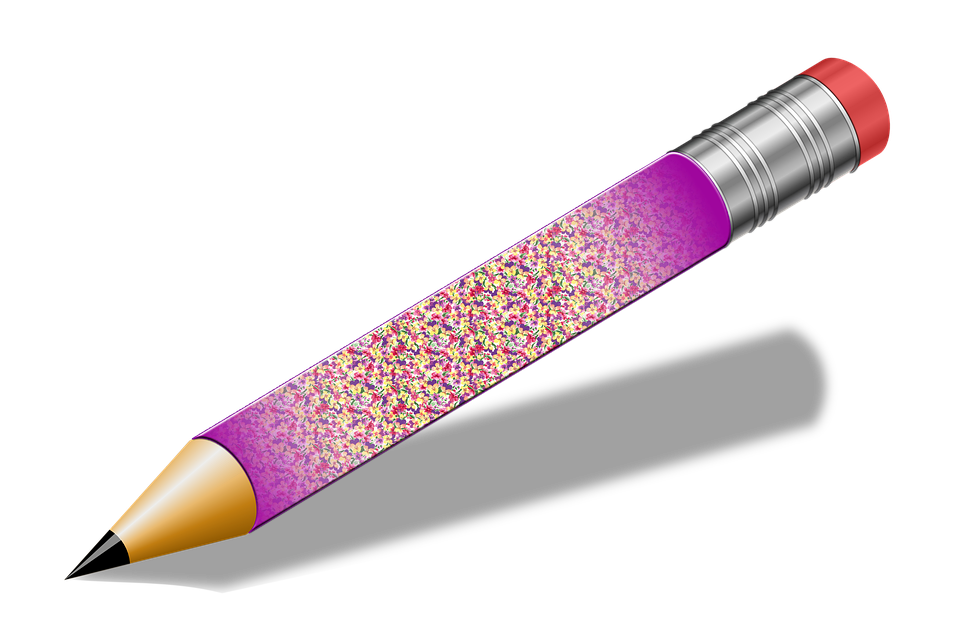 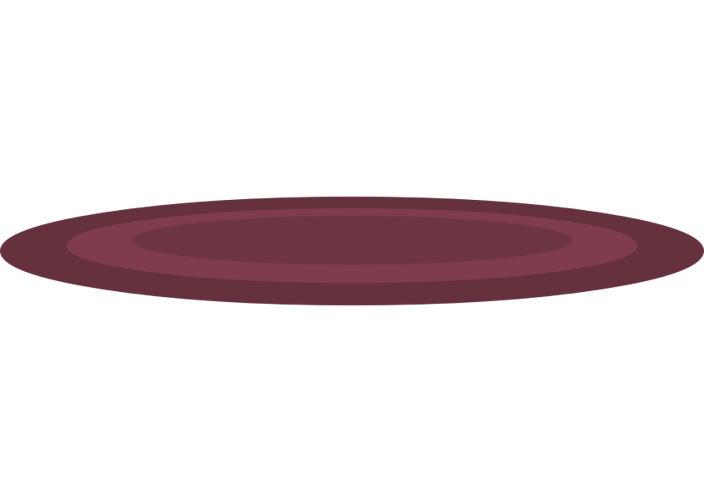 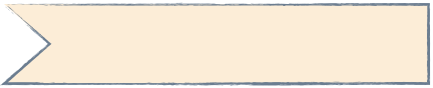 جدول التعلم
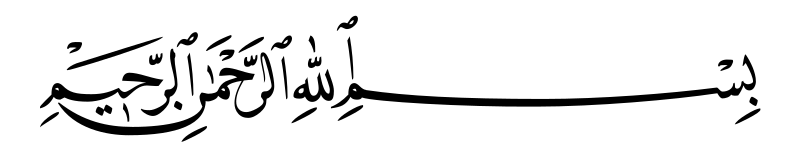 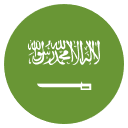 التاريخ   /    /  ١٤٤هـ
رقم الصفحة :
٣-٣
معدل الثابت للتغير
فكرة الدرس
اعين العلاقات الخطية
المتناسبة والغير متناسبة
من خلال إيجاد معدل التغير الثابت
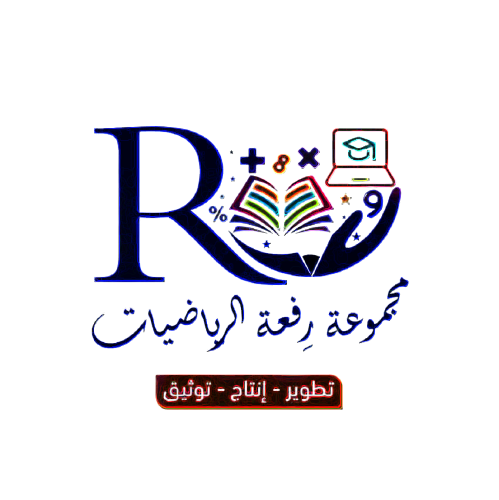 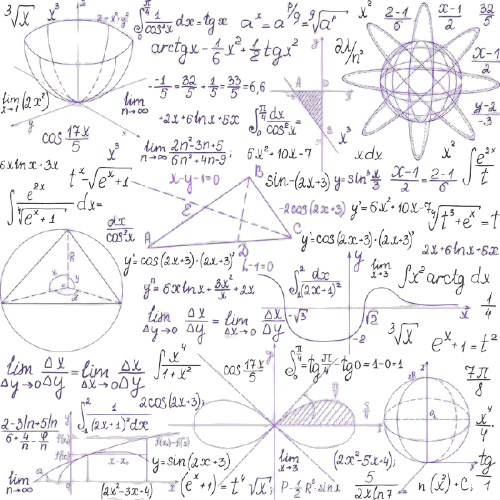 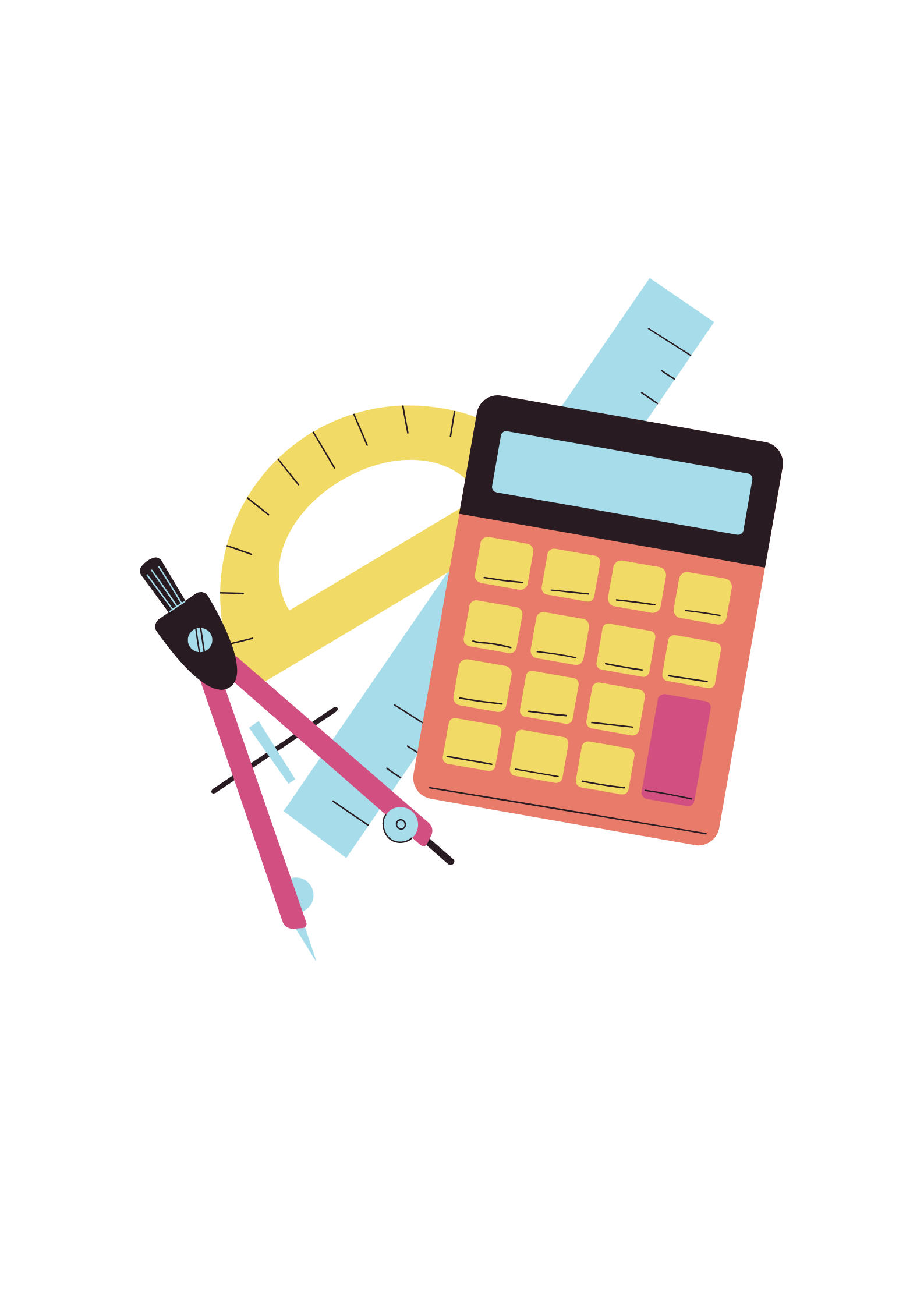 ٣-٣
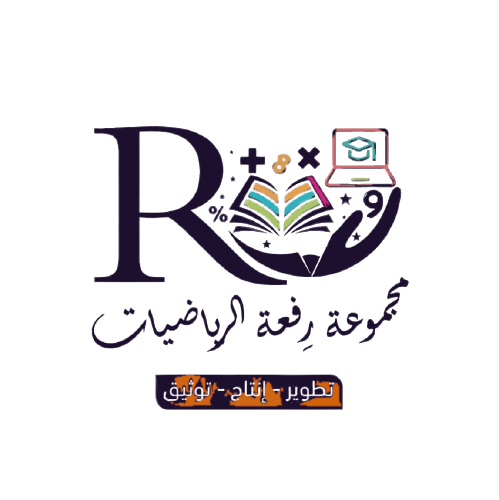 المعدل الثابت للتغير
جدول الضرب
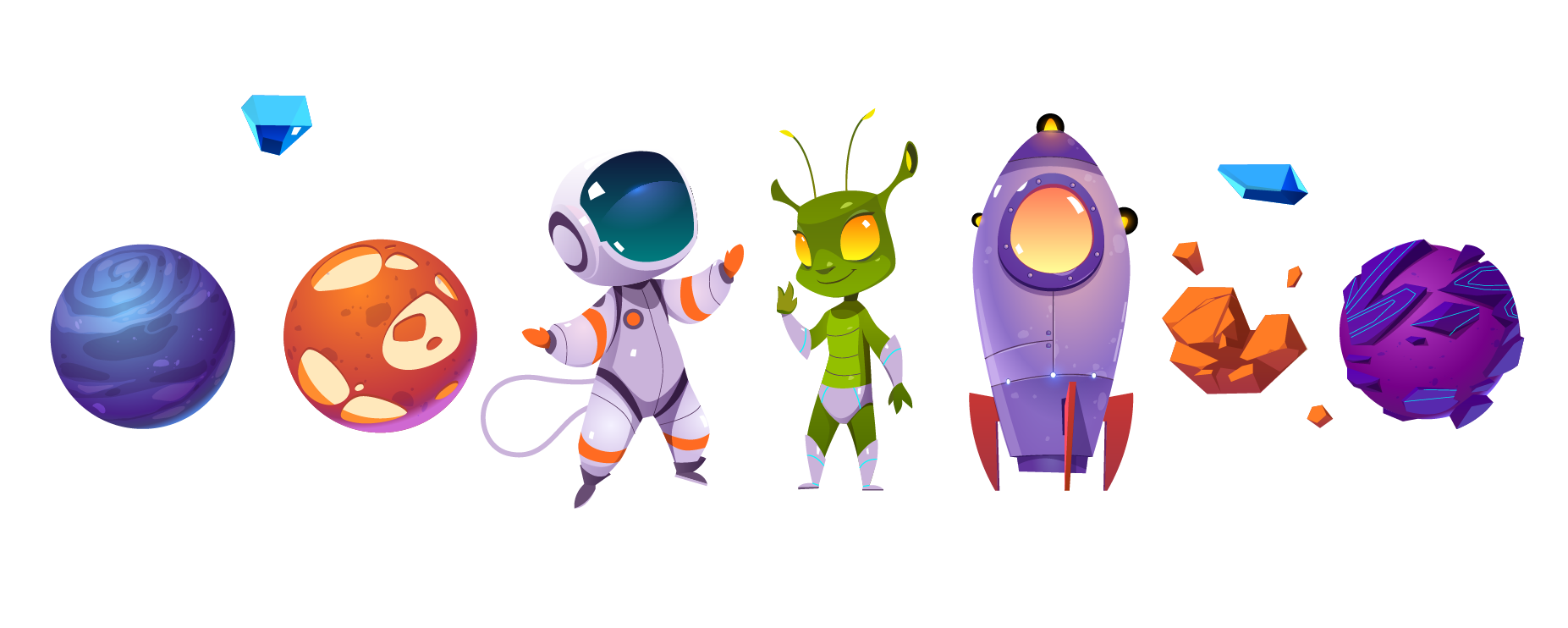 لوحة تعزيز النجوم
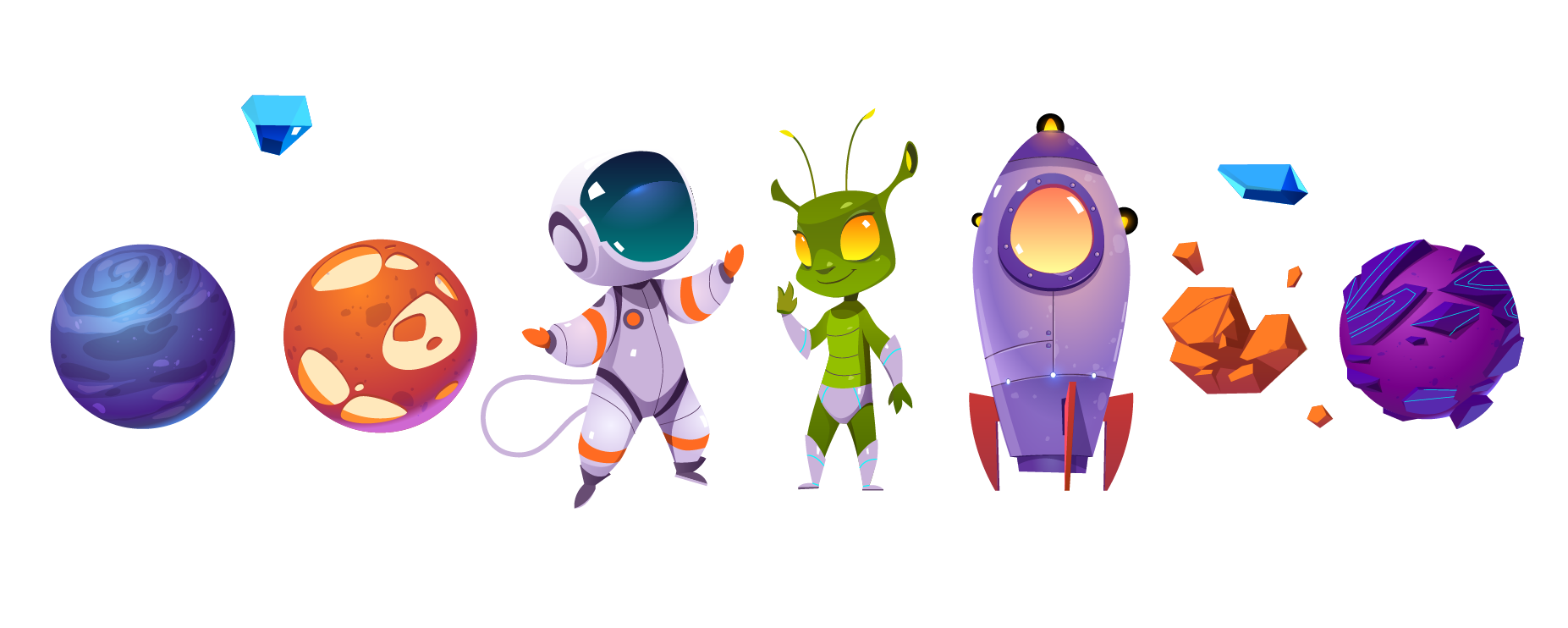 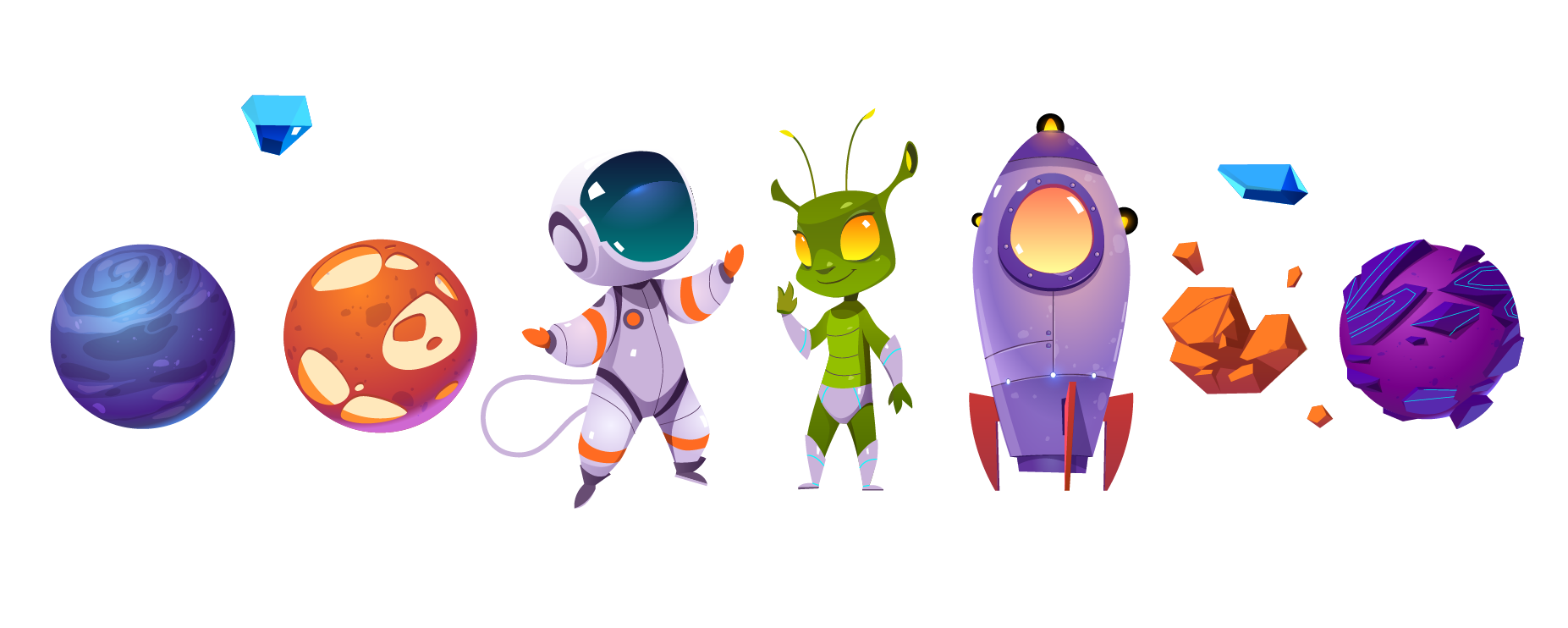 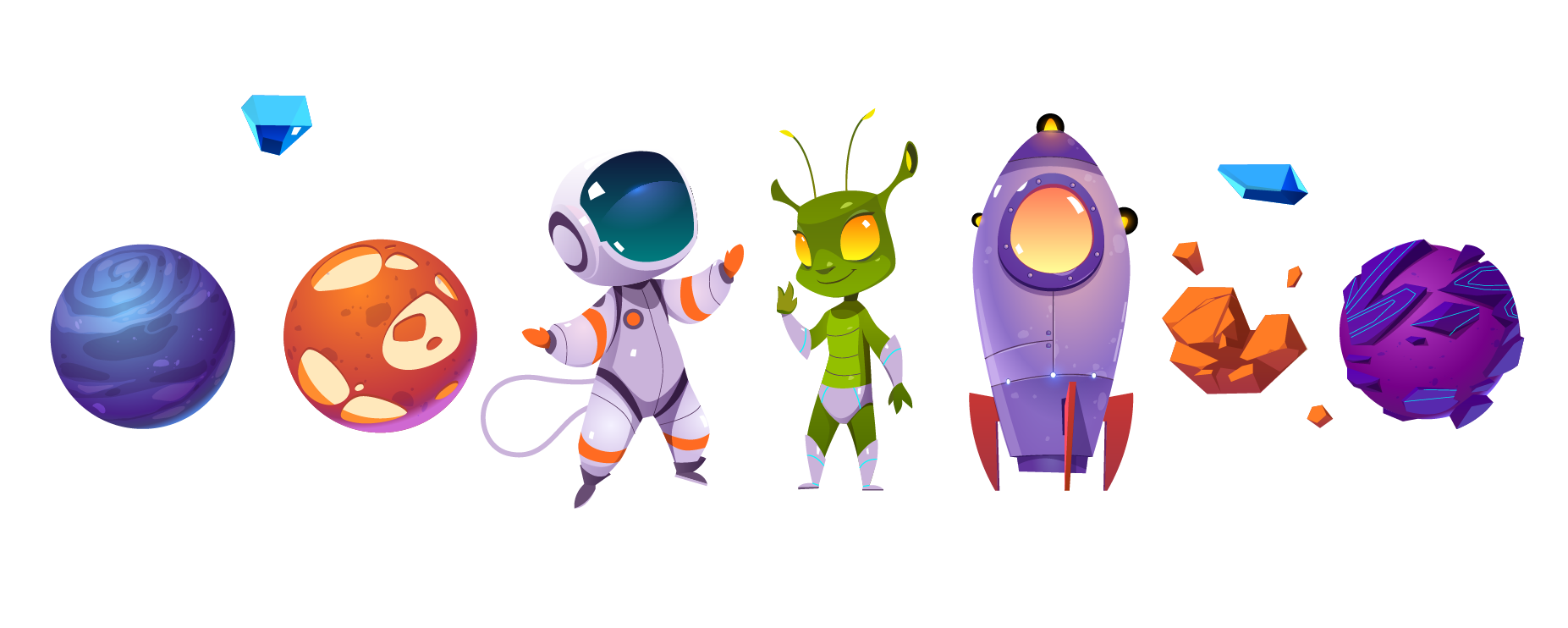 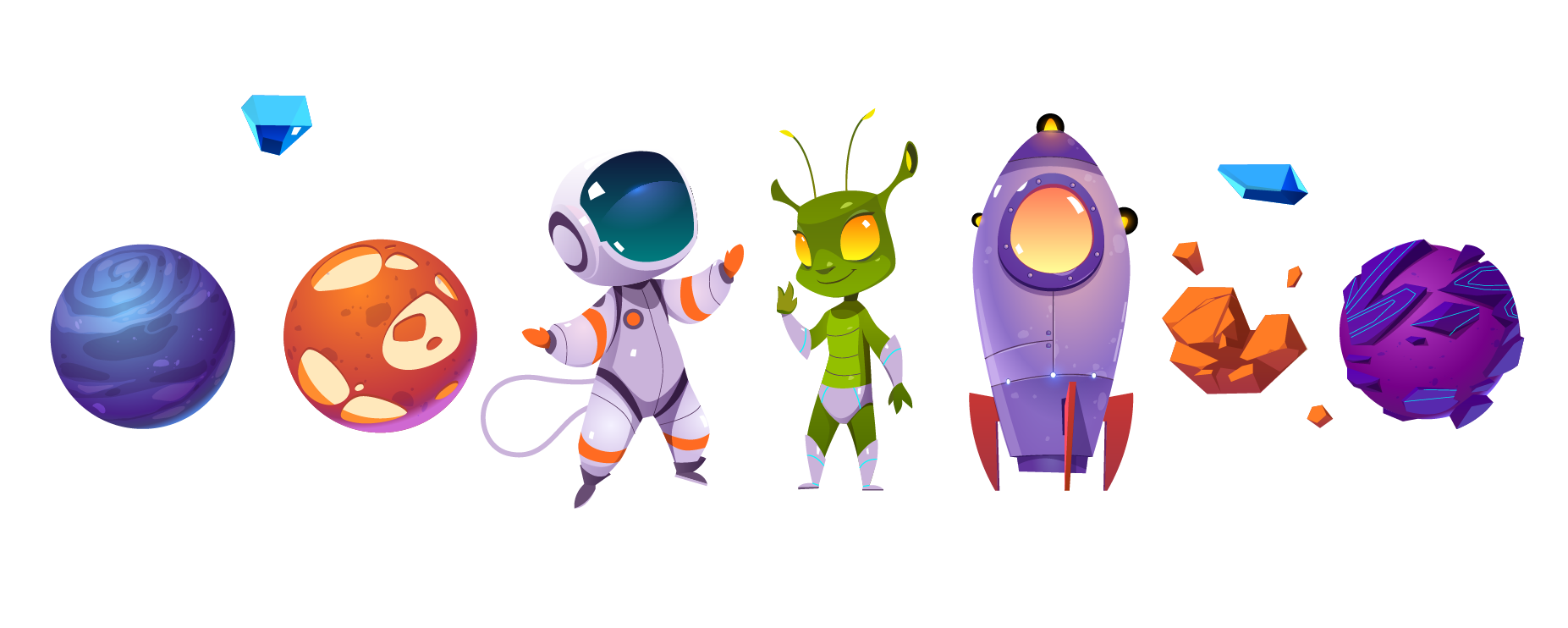 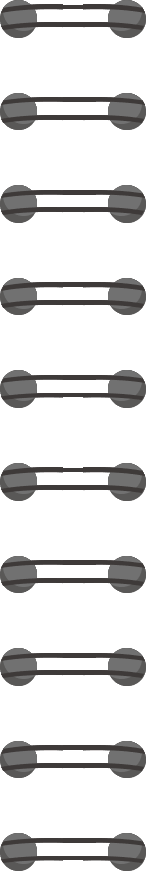 المعدل الثابت للتغير
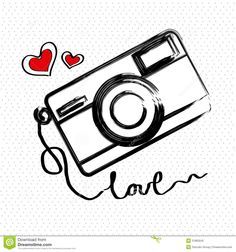 استعد
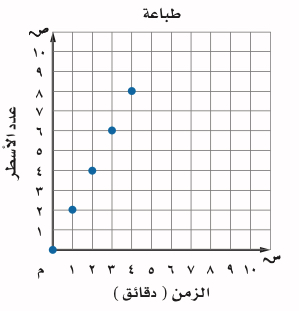 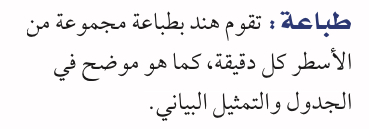 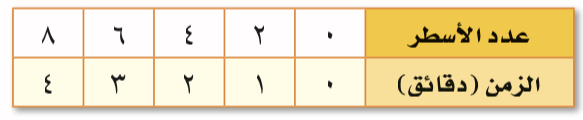 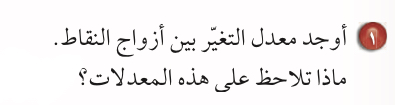 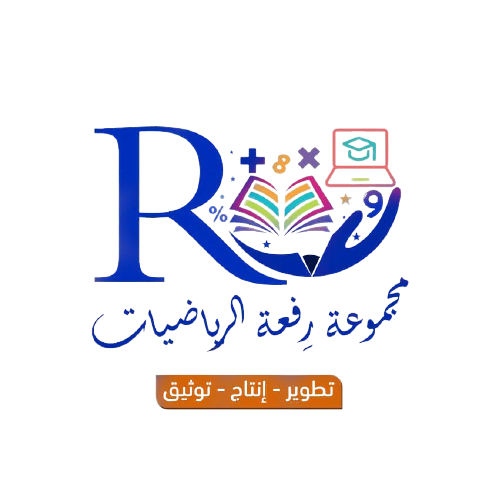 جميع المعدلات متساوية
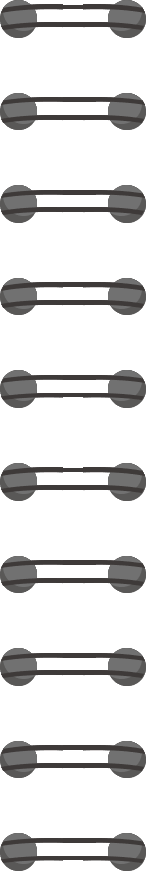 المعدل الثابت للتغير
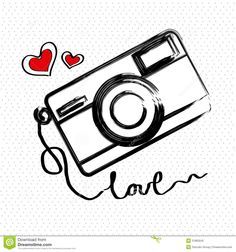 تسمى العلاقة التي تمثل بخط مستقيم علاقة خطية .
حسب المعلومات الواردة في الجدول  :
بين ما إذا كانت العلاقة خطية أم لا .
مثال :
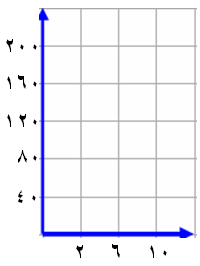 واضح على الرسم البياني أن العلاقة تمثلت بخط مستقيم
( ١٠ ، ٢٠٠ ) ●
( ٦ ، ١٢٠ ) ●
أي أن : العلاقة خطية .
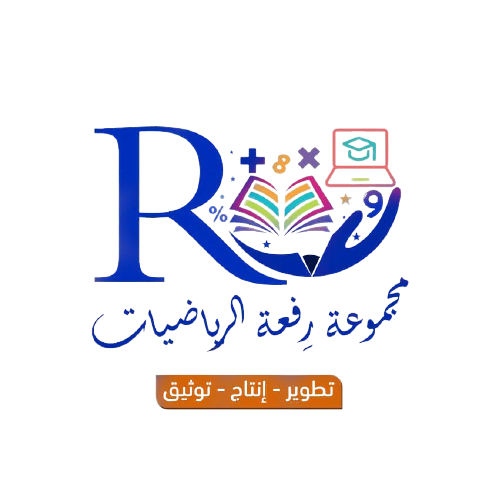 ( ٢ ، ٤٠ ) ●
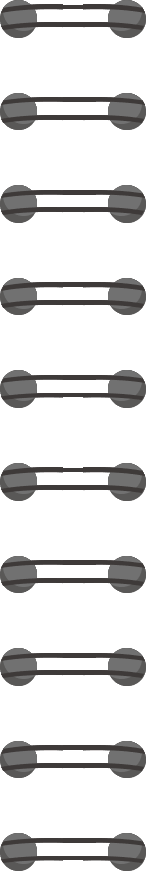 المعدل الثابت للتغير
=
=
=
-٣٠
-٣٠
-٣٠
-١٠
-١٠
-١٠
-١٠
=
=
=
=
٣
١
١
١
٣
١
٣
١٤٠ - ١٧٠
٨٠ – ١١٠
١١٠ - ١٤٠
٦ - ٣
١٢ - ٩
٩ - ٦
إذا كان المعدل ثابت (                       ) فإن العلاقة خطية
المعدلات متساوية
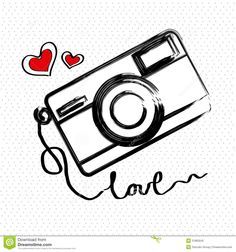 حسب المعلومات الواردة في الجدول  :
بين ما إذا كانت العلاقة خطية أم لا .
ثم أوجد المعدل الثابت للتغير . وفسر معناه .
مثال :
}
العلاقة خطية
المعدلات متساوية
}
المعدل الثابت للتغير =
-١٠
في كل عملية شراء ينقص المبلغ ١٠ ريالات
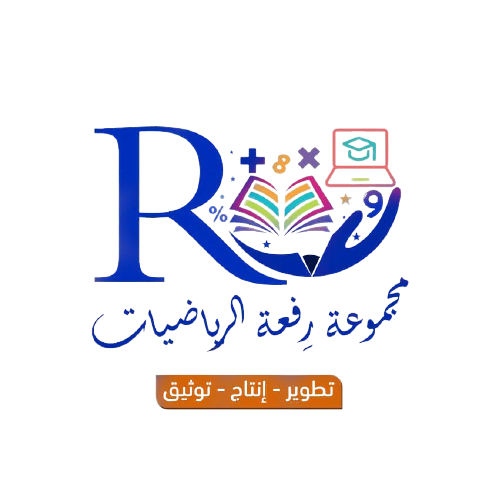 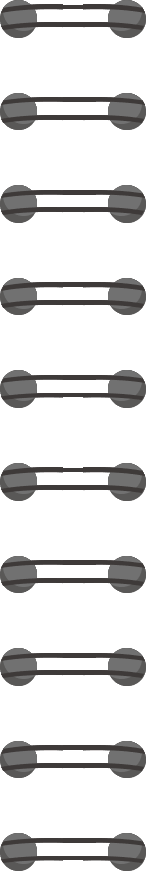 المعدل الثابت للتغير
=
=
-٢
-٣
٥
٥
٣٢ - ٣٥
٣٠ - ٣٢
١٠ - ٥
١٥ - ١٠
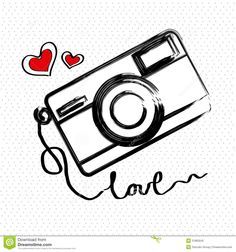 إذا كان المعدل ثابت (                       ) فإن العلاقة خطية
المعدلات متساوية
حسب المعلومات الواردة في الجدول  :
بين ما إذا كانت العلاقة خطية أم لا .
ثم أوجد المعدل الثابت للتغير . وفسر معناه .
تحقق من فهمك
}
العلاقة ليست خطية
المعدلات ليست متساوية
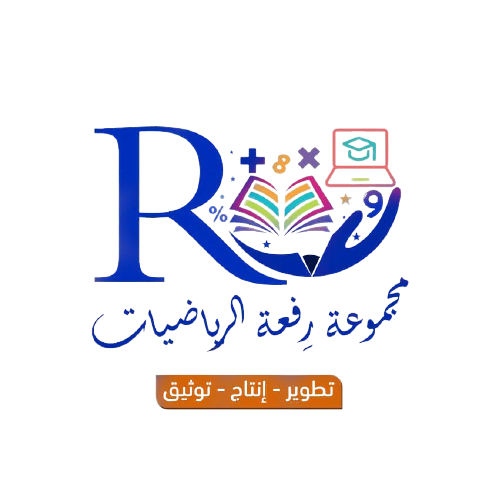 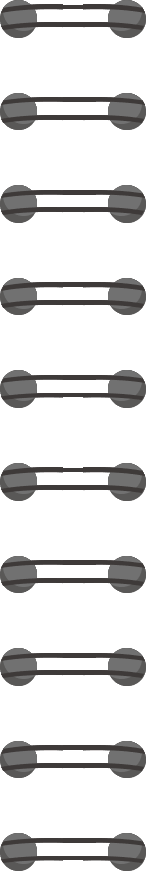 المعدل الثابت للتغير
=
=
=
٨.٥
٨.٥
٨.٥
٤.٢٥
٤.٢٥
٤.٢٥
٤.٢٥
=
=
=
٢
١
٢
١
٢
١
١
١٧ – ٨.٥
٣٤ – ٢٥.٥
٢٥.٥ - ١٧
٤ - ٢
٨ - ٦
٦ - ٤
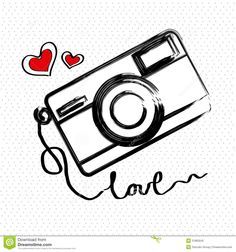 إذا كان المعدل ثابت (                       ) فإن العلاقة خطية
المعدلات متساوية
حسب المعلومات الواردة في الجدول  :
بين ما إذا كانت العلاقة خطية أم لا .
ثم أوجد المعدل الثابت للتغير . وفسر معناه .
تحقق من فهمك
}
العلاقة خطية
المعدلات متساوية
}
المعدل الثابت للتغير =
في كل عملية شراء يزداد المبلغ ٤.٢٥ ريالات
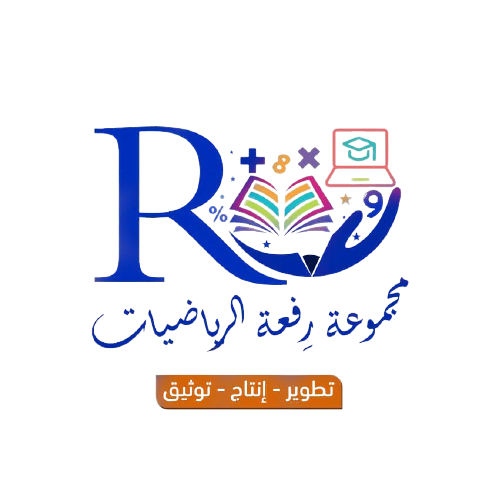 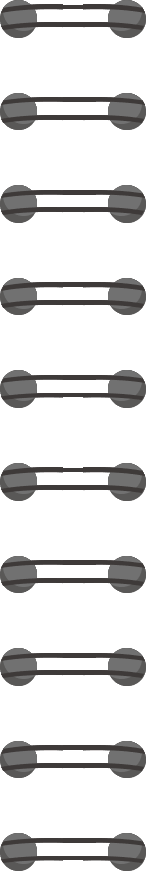 المعدل الثابت للتغير
=
=
=
١٩
٣٧
٦١
١
١
١
٢٧ - ٨
٦٤ - ٢٧
١٢٥ - ٦٤
٣ - ٢
٤ - ٣
٥ - ٤
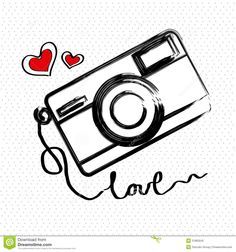 بين ما إذا كانت العلاقة في الجدول الآتي خطية أم لا . 
وإذا كانت خطية فجد المعدل الثابت للتغير . 
وإذا لم تكن كذلك فوضح السبب .
تاكد
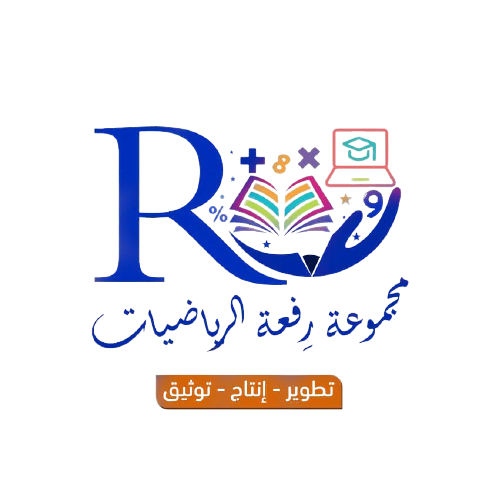 المعدل غير ثابت
العلاقة غير خطية
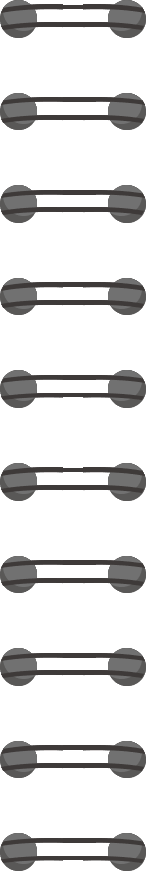 المعدل الثابت للتغير
=
٦
=
٢
٩ - ٣
٣ - ١
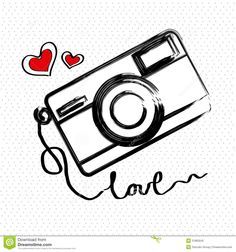 جد المعدل الثابت للتغير في الرسم البياني المقابل . وفسر معناه .
مثال
المعدل الثابت للتغير =
٣ ريالات لكل قصة
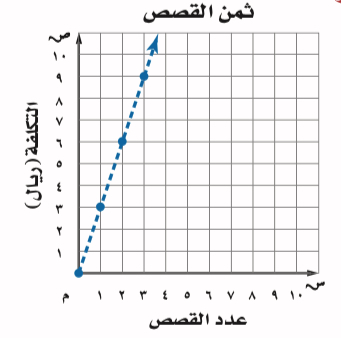 كلما زاد عدد القصص زادت التكلفة
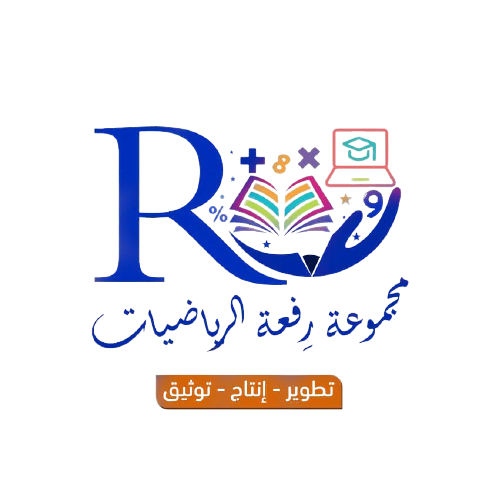 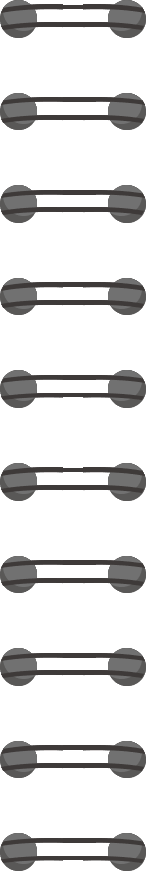 المعدل الثابت للتغير
=
-١٠
=
٨
٦٠ - ٧٠
١٠ - ٨
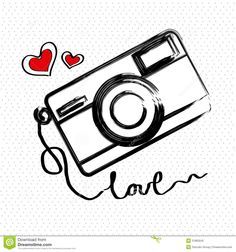 تحقق من فهمك
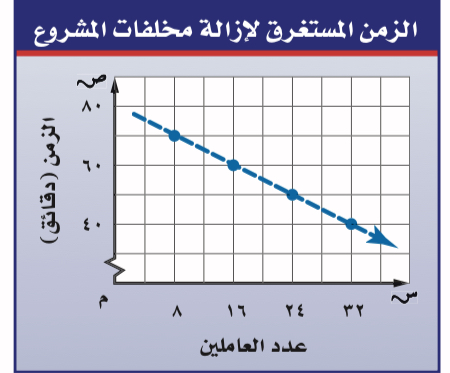 المعدل الثابت للتغير =
-١.٢٥ لكل عامل
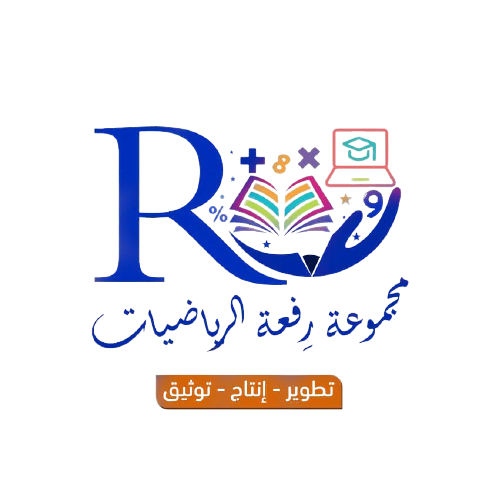 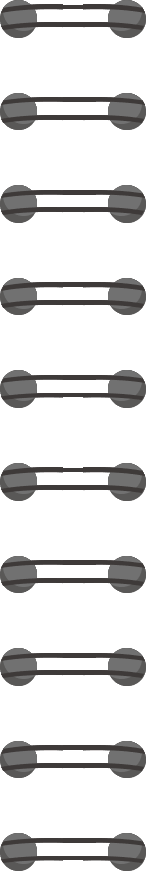 المعدل الثابت للتغير
=
٣٠
=
٤
٤٥ - ١٥
٦ - ٢
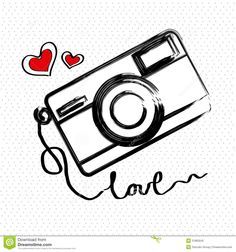 جد المعدل الثابت للتغير في الرسم البياني المقابل . وفسر معناه .
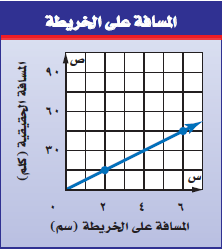 تاكد
المعدل الثابت للتغير =
٧.٥
كلما زادت المسافة على الخارطة ١ سم زادت المسافة الحقيقية ٧.٥ كلم
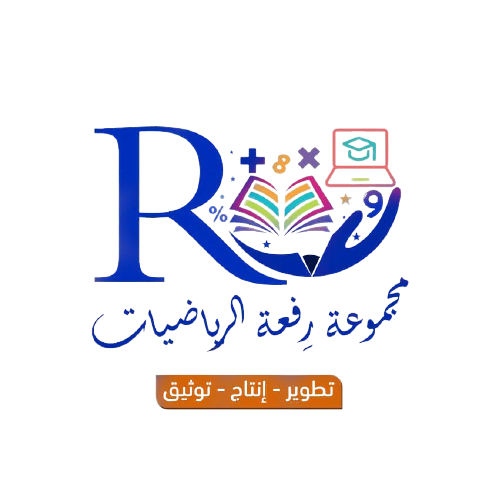 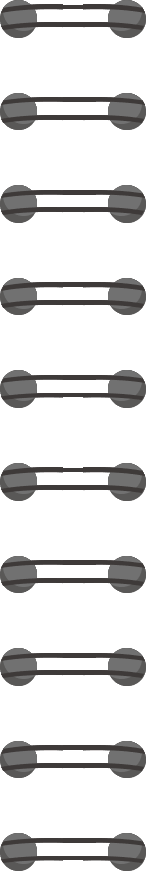 ٢٠
٤٠
٦٠
٨٠
=
=
=
=
٩
١٨
٢٧
٣٦
جد المعدل الثابت للتغير في الرسم البياني المقابل . وفسر معناه . 
ثم بين ما إذا كان هناك علاقة خطية متناسبة أم لا .
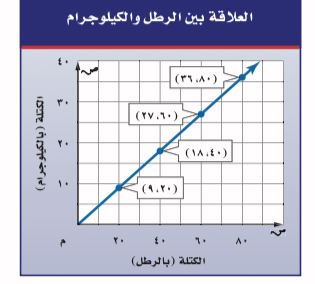 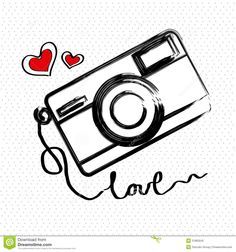 واضح من الرسم أن العلاقة تمثلت بخط مستقيم
وهذا يعني أن : العلاقة خطية .
تحقق من فهمك
٢.٢٢
٢.٢٢
٢.٢٢
٩
٢٠
٢.٢٢
١٨
٤٠
٢٧
٦٠
النسبة ثابتة
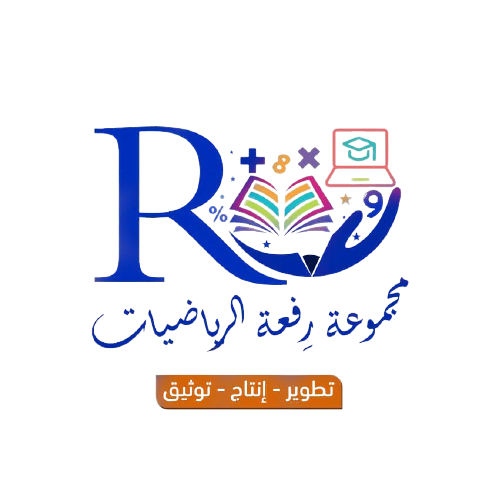 ٨٠
٣٦
وهذا يعني أن : العلاقة متناسبة .
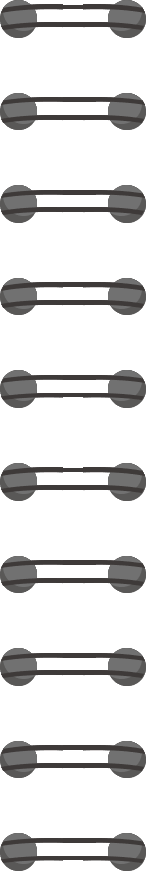 المعدل الثابت للتغير
=
- ١٥٠
٣٠٠
١٥٠
=
=
=
٣
١
٤
١٥٠ - ٣٠٠
٤ - ١
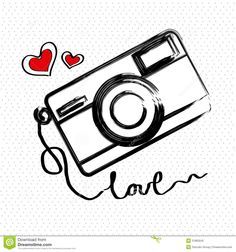 جد المعدل الثابت للتغير في الرسم البياني المقابل . وفسر معناه . 
ثم بين ما إذا كان هناك علاقة خطية متناسبة أم لا .
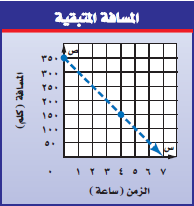 تاكد
المعدل الثابت للتغير =
- ٥٠
في كل ساعة واحدة تنقص المسافة ٥٠ كلم
واضح من الرسم أن العلاقة تمثلت بخط مستقيم
وهذا يعني أن : العلاقة خطية .
٣٧.٥
٣٠٠
١
٣٠٠
النسبة غير  ثابتة
٤
١٥٠
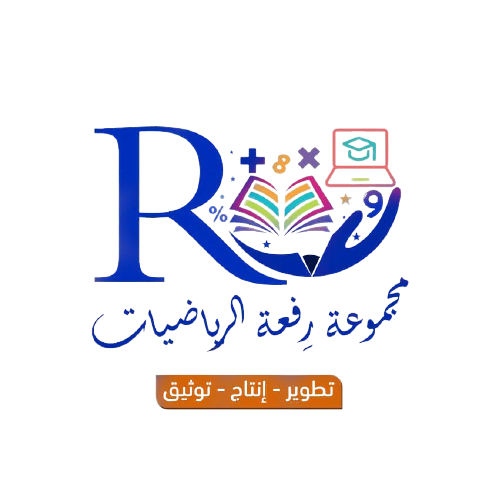 وهذا يعني أن : العلاقة غير متناسبة .
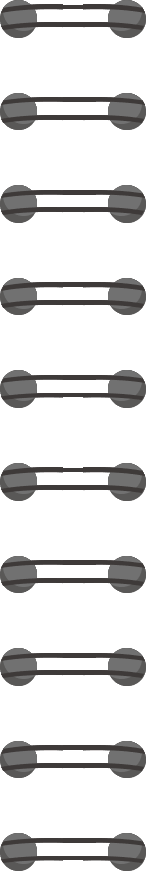 =
=
=
١٢
١٢
٢٤
١
١
١
٢٤ - ١٢
٣٦ - ٢٤
٦٠ - ٣٦
٢ - ١
٣ - ٢
٤ - ٣
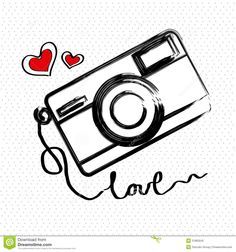 بين ما إذا كانت العلاقة في الجدول الآتي خطية أم لا . 
وإذا كانت خطية فجد المعدل الثابت للتغير . 
وإذا لم تكن كذلك فوضح السبب .
تدرب
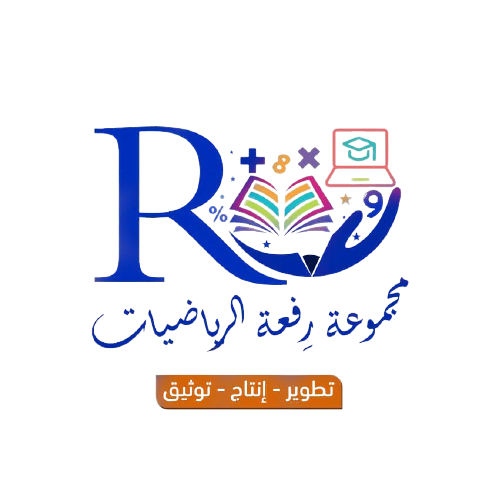 المعدل غير ثابت
العلاقة غير خطية
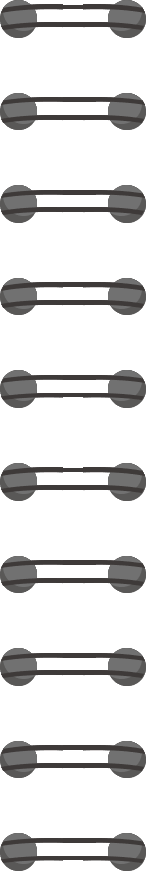 المعدل الثابت للتغير
=
=
٢.٥
٠.٥
٠.٥
٣
٤.٥
٥
=
≈
=
=
=
≈
٥
٣
١
٦
٣
٦
٣ – ٠.٥
٥ – ٤.٥
٦ - ١
٦ - ٣
يبين الشكل المجاور تكاليف المكالمات الهاتفية لكل من راشد وماجد  . 
استعمل هذه المعلومات لحل السؤالين التاليين : 
(١) أيهما ينفق نقودا أكثر في الدقيقة : راشد أم ماجد ؟ وضح إجابتك .
(٢) أي العلاقتين الممثلتين بيانيا تتضمن تناسبا بين الزمن بالدقائق والتكلفة بالريال ؟ وضح إجابتك .
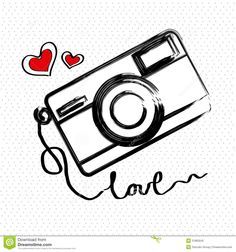 ماجد
راشد
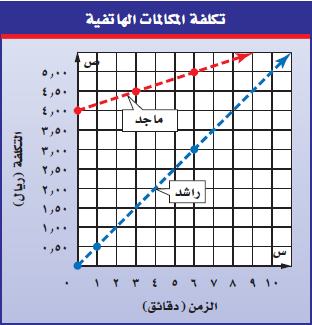 تدرب
٠.٢
٠.٥
راشد ينفق أكثر لأن :    ٠.٥ > ٠.٢
١.٥
٠.٥
العلاقة غير متناسبة
العلاقة متناسبة
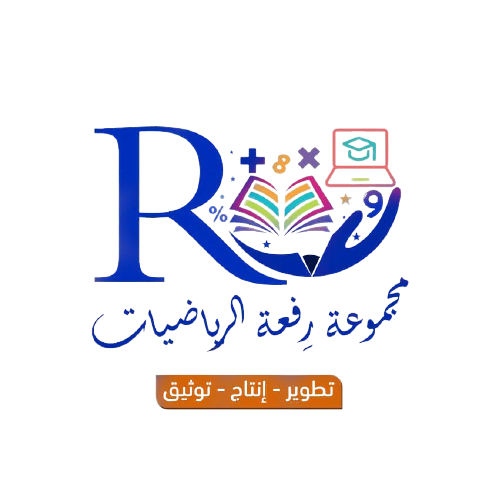 ٠.٨
٠.٥
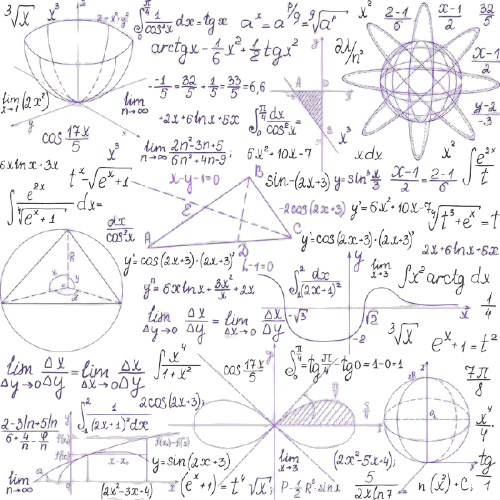 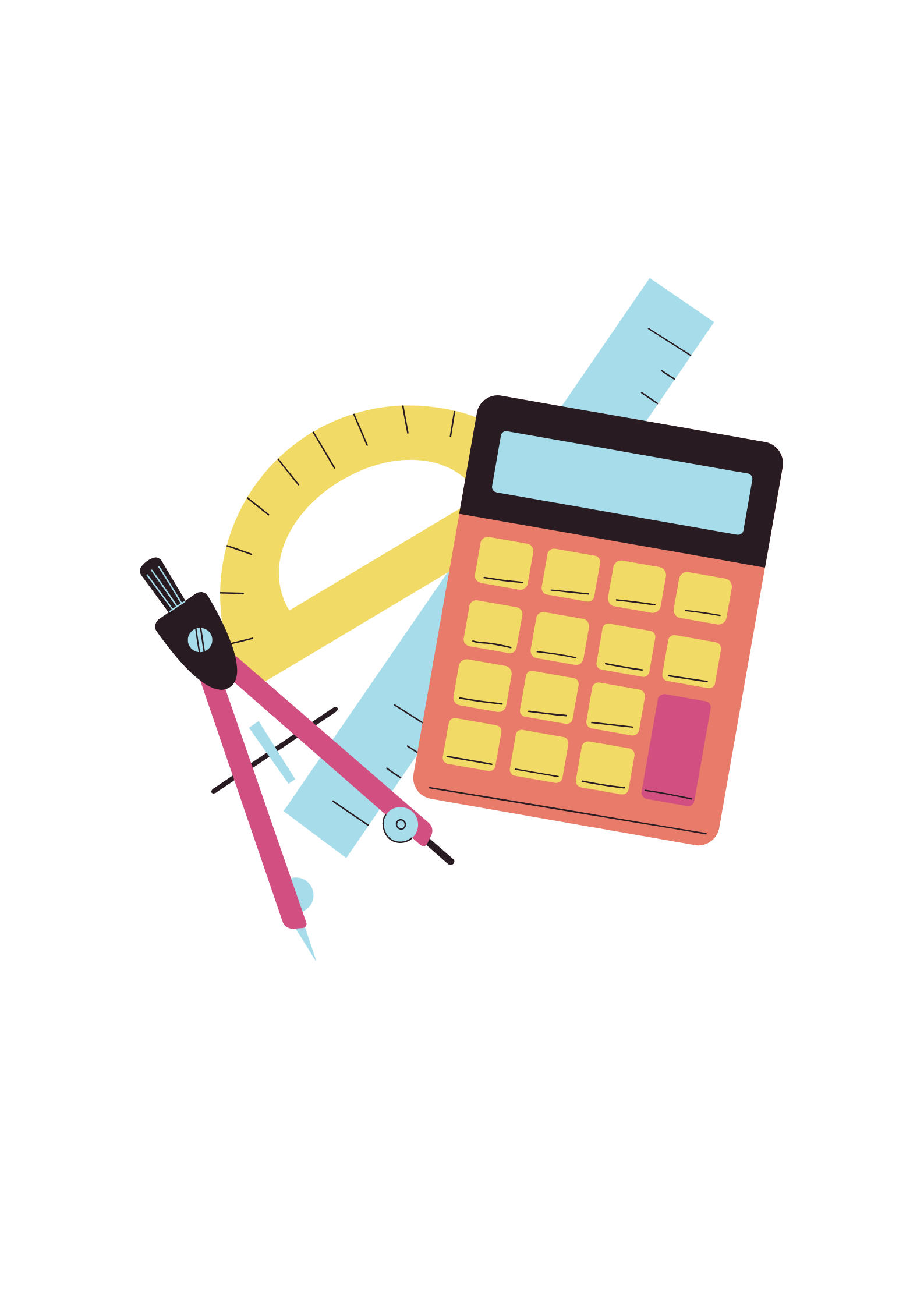 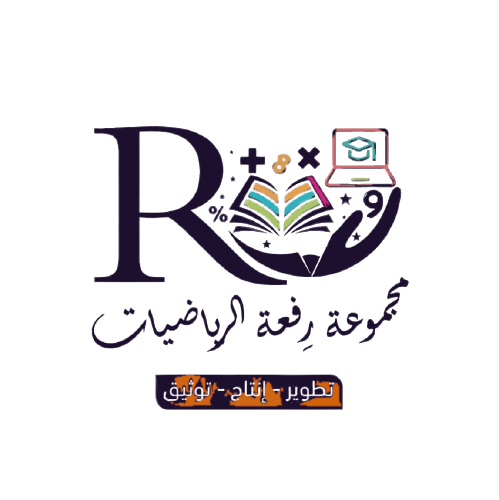